Информационно-образовательные сервисы Научной библиотеки СФУ
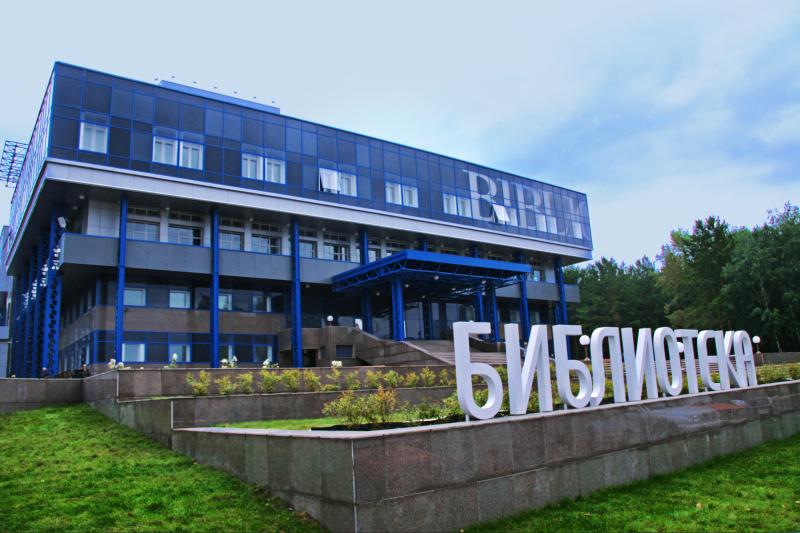 Современные сервисы НБ СФУ
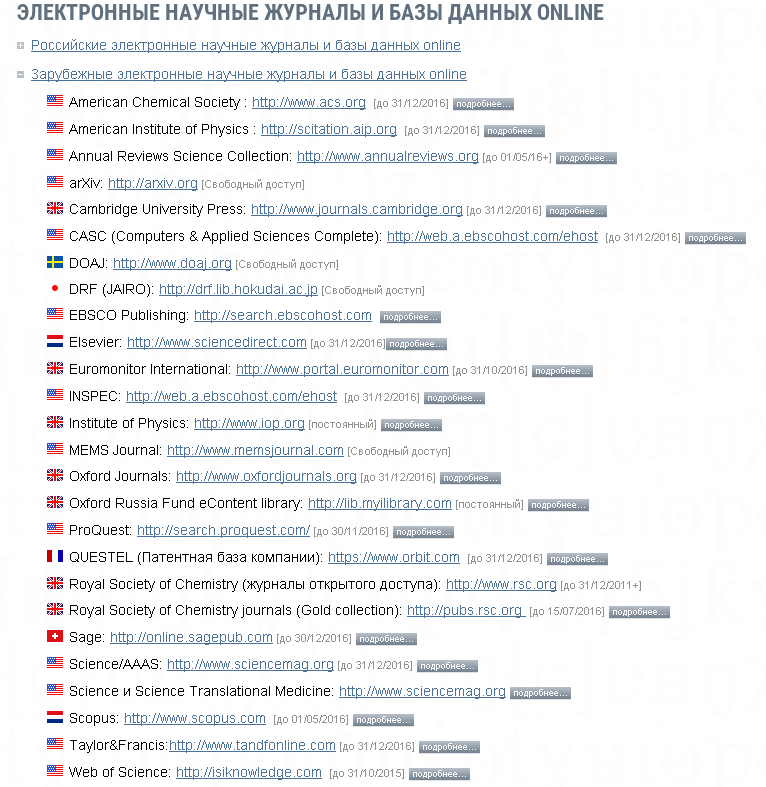 доступ к российским и зарубежным электронным журналам и базам данных;
 доступ к ЭБС;
-  коллекции электронных изданий по институтам и кафедрам;
- сервисы личного кабинета НБ СФУ;
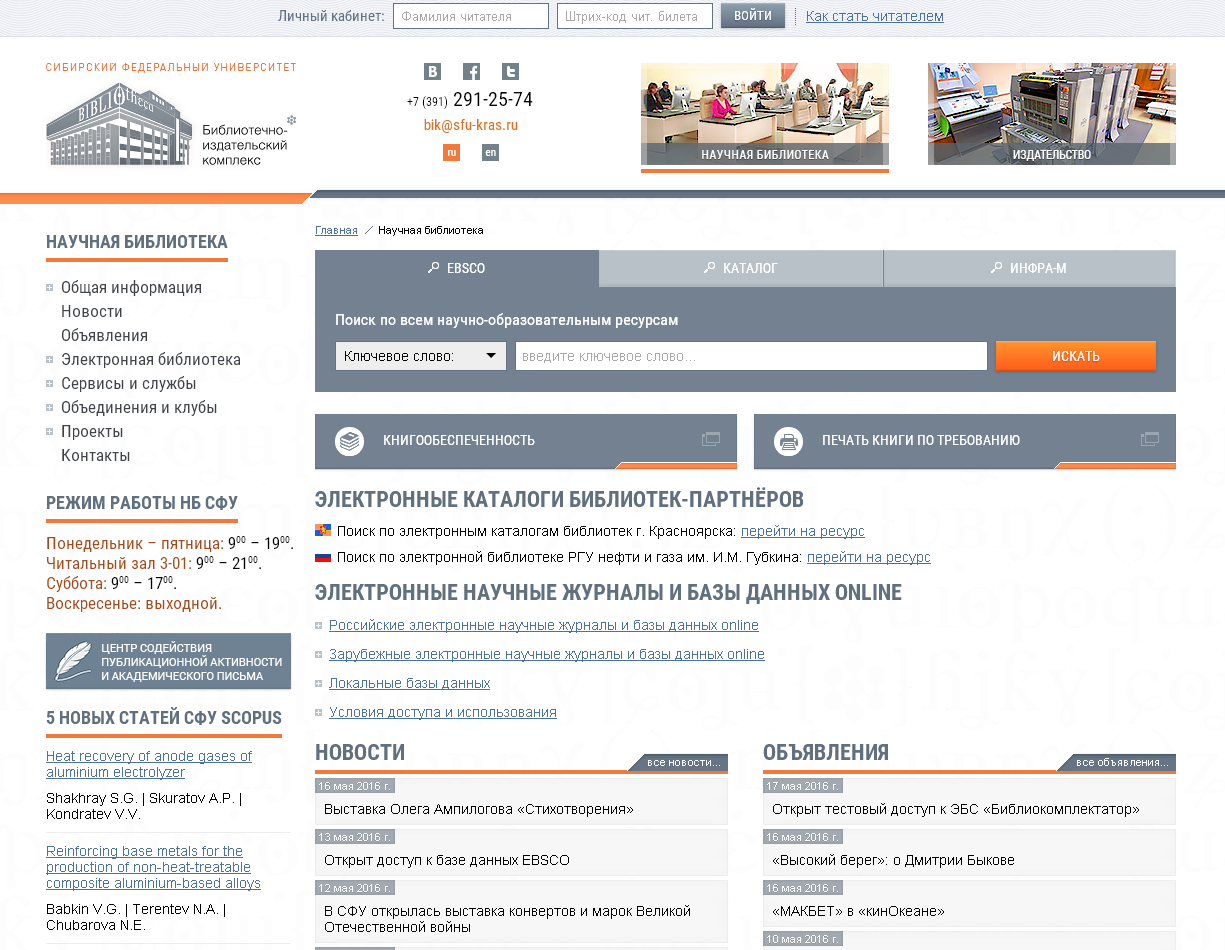 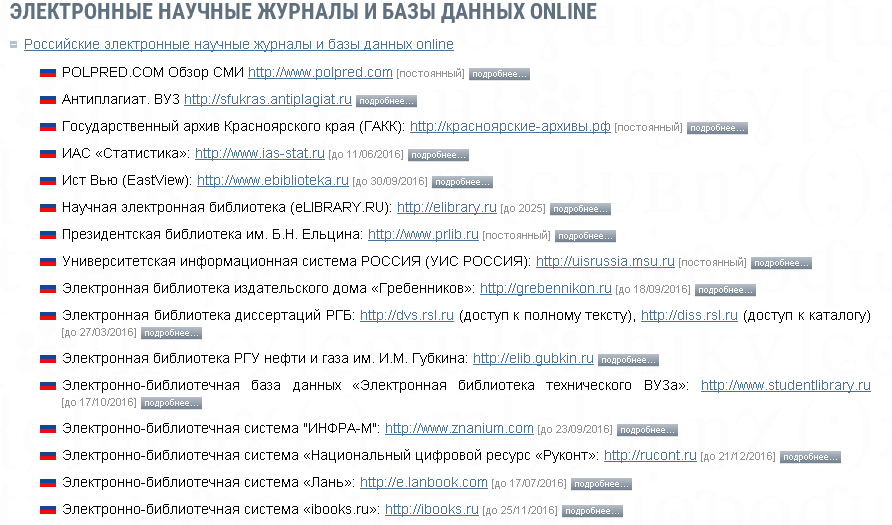 Сервисы личного кабинета
Мой формуляр 
История выдачи книг
Рекомендованная литература, 
Литература по читаемым дисциплинам
Мои публикации в Scopus и Web of Science
Мои публикации в E-library
Заказ но МБА
Корзина заказов на кафедрах 
Заявка на приобретение литературы для обеспечения учебного процесса.
Печать книги по требованию
Книгообеспеченность
Статистика
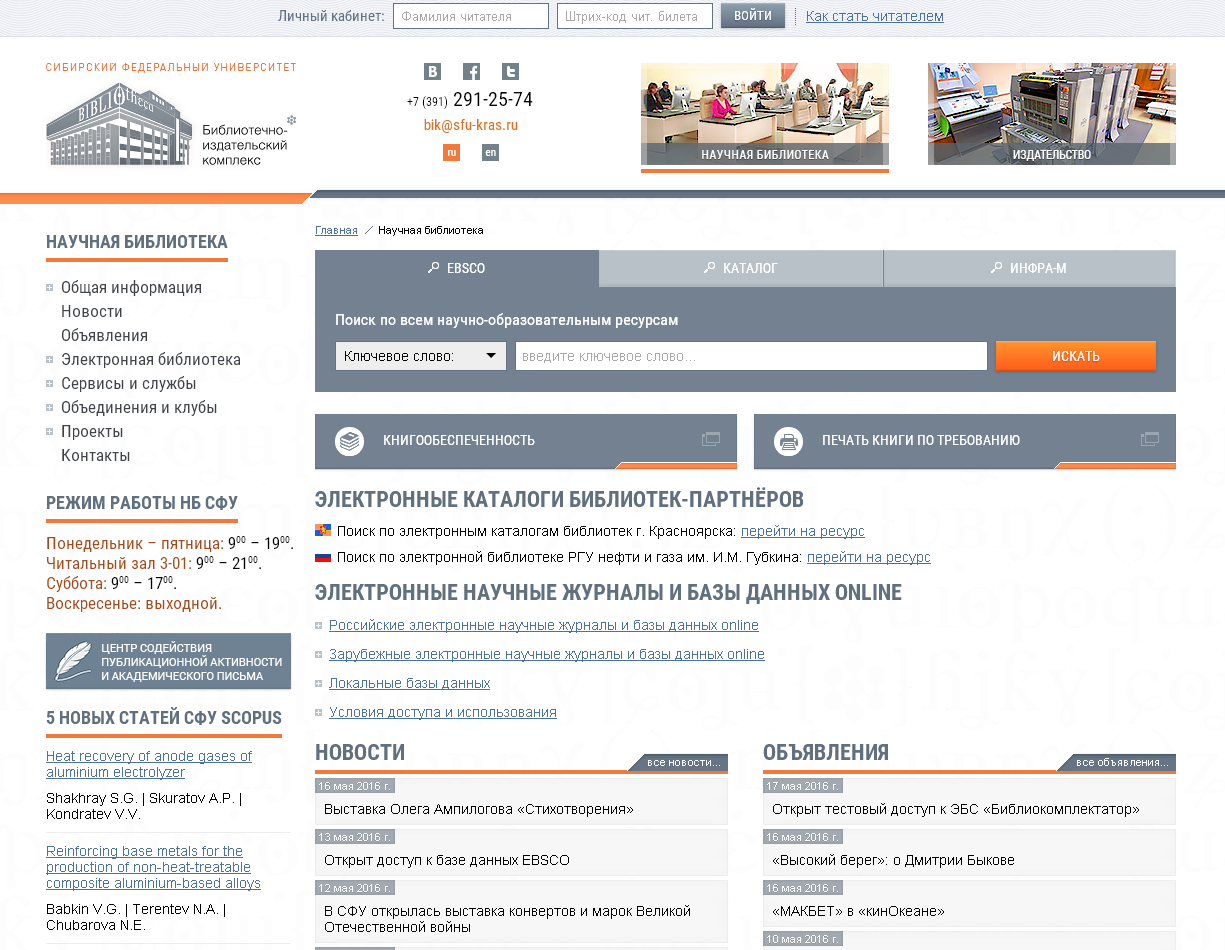 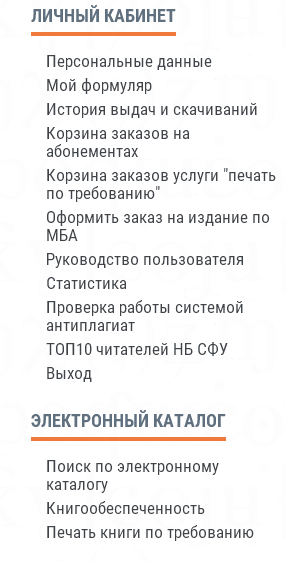 Сервисы личного кабинета
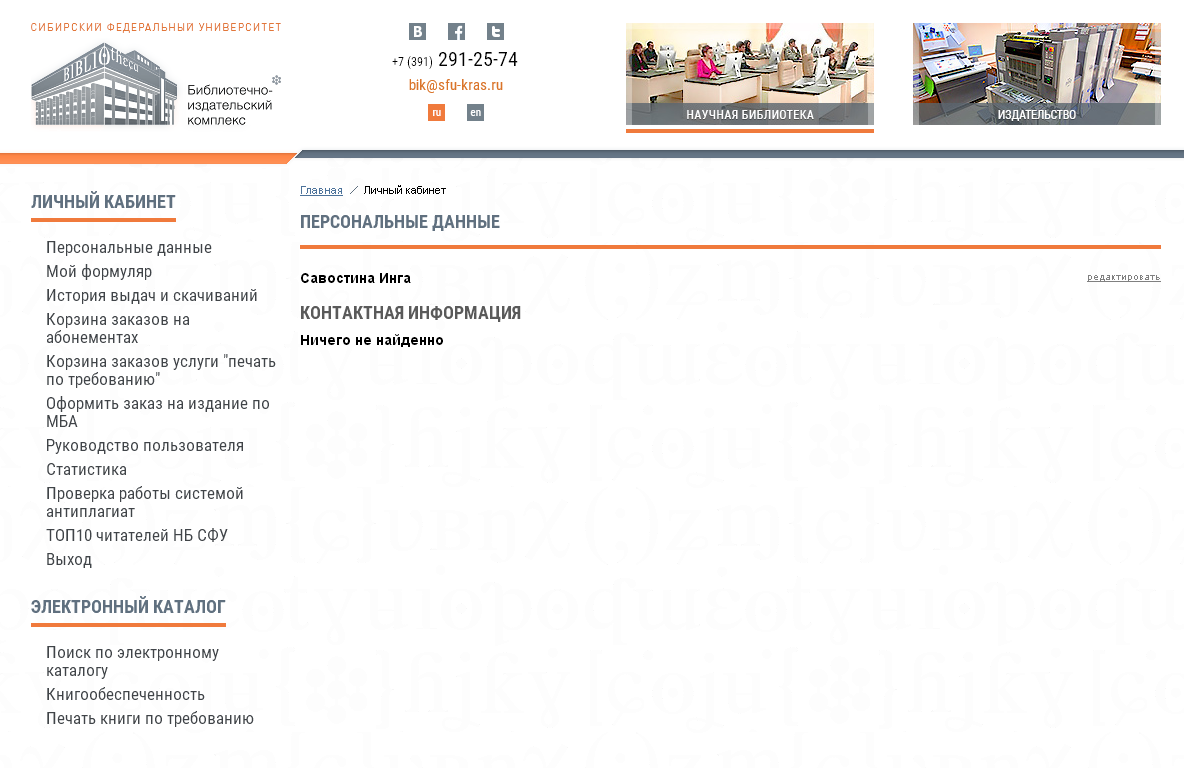 Мой формуляр 
История выдачи книг
Рекомендованная литература
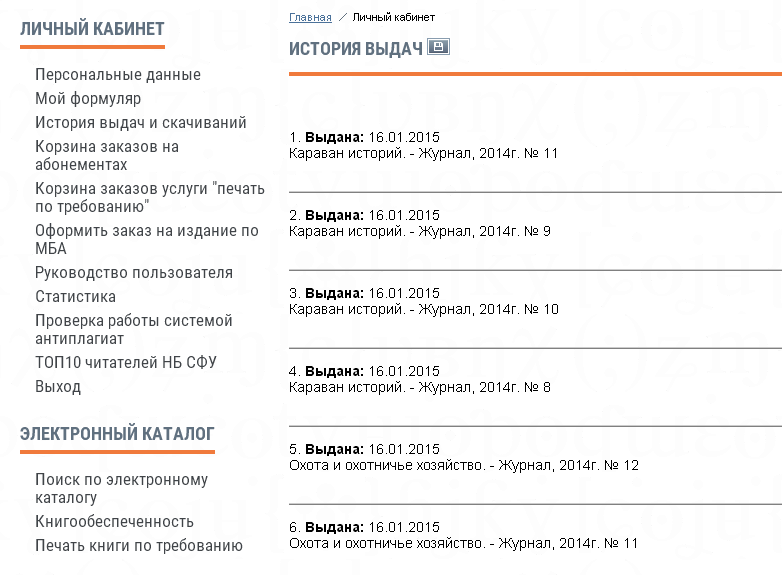 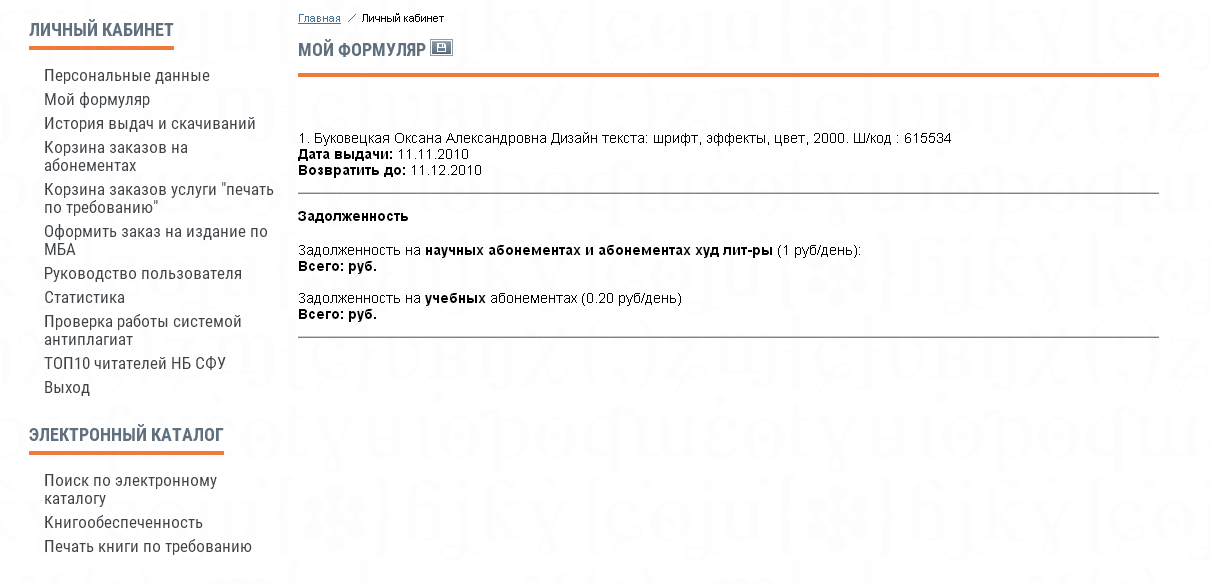 Сервисы личного кабинета
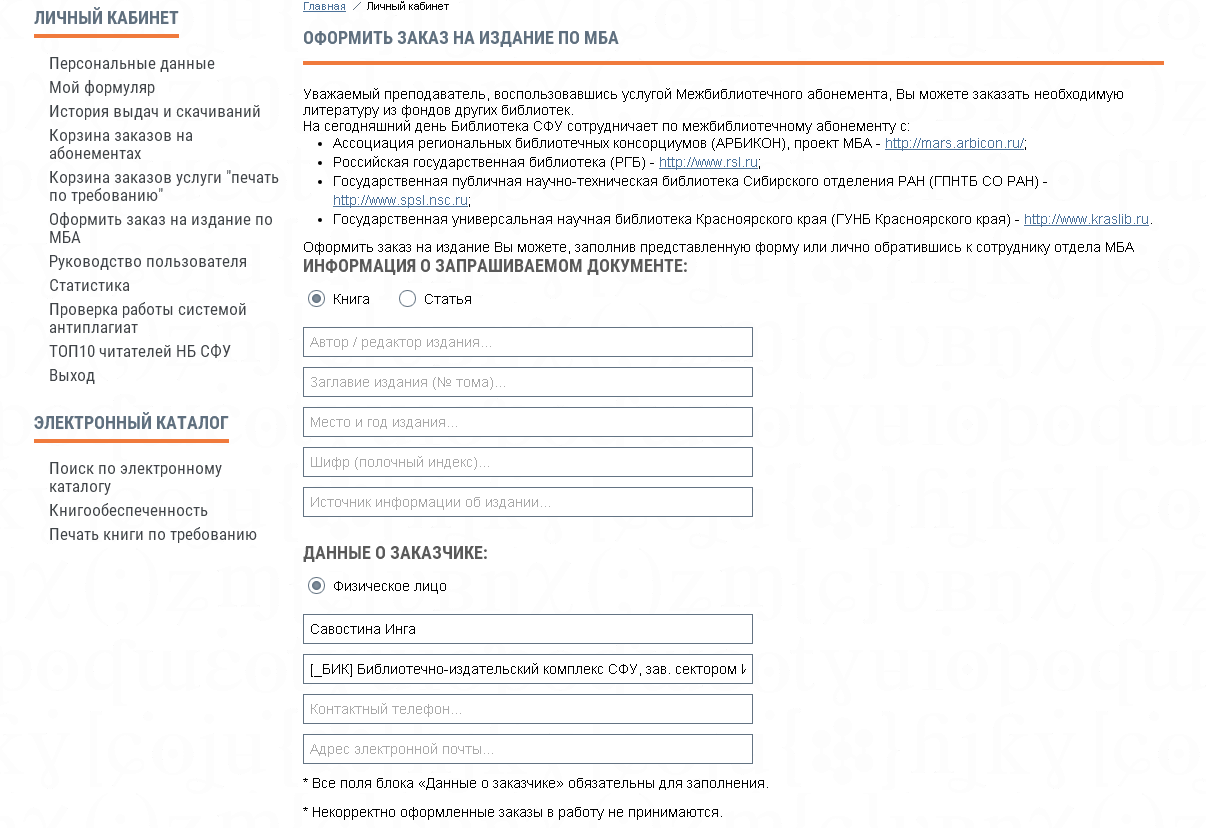 Оформить заказ на издание по МБА
Проверка работы системой  Антиплагиат
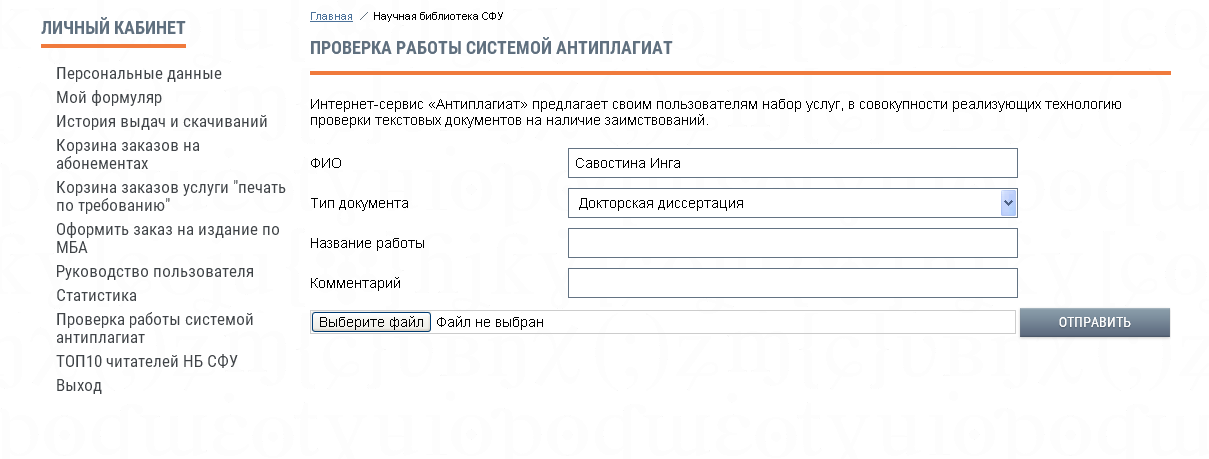 Образовательные сервисы
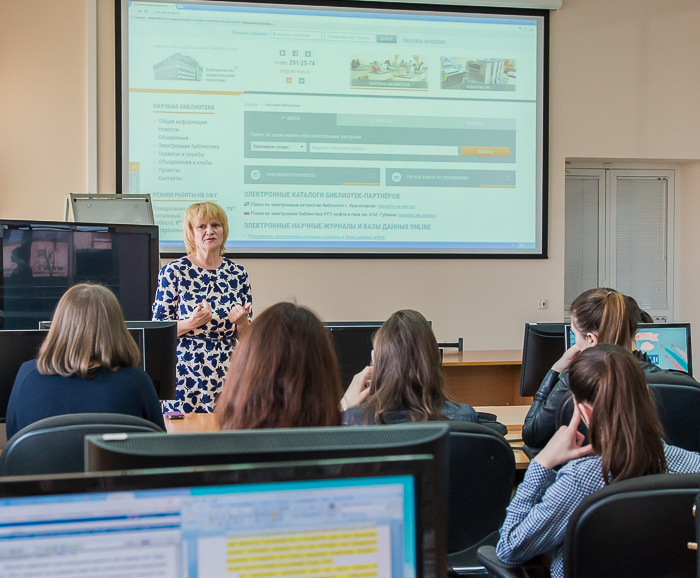 тренинги по работе с информационными ресурсами
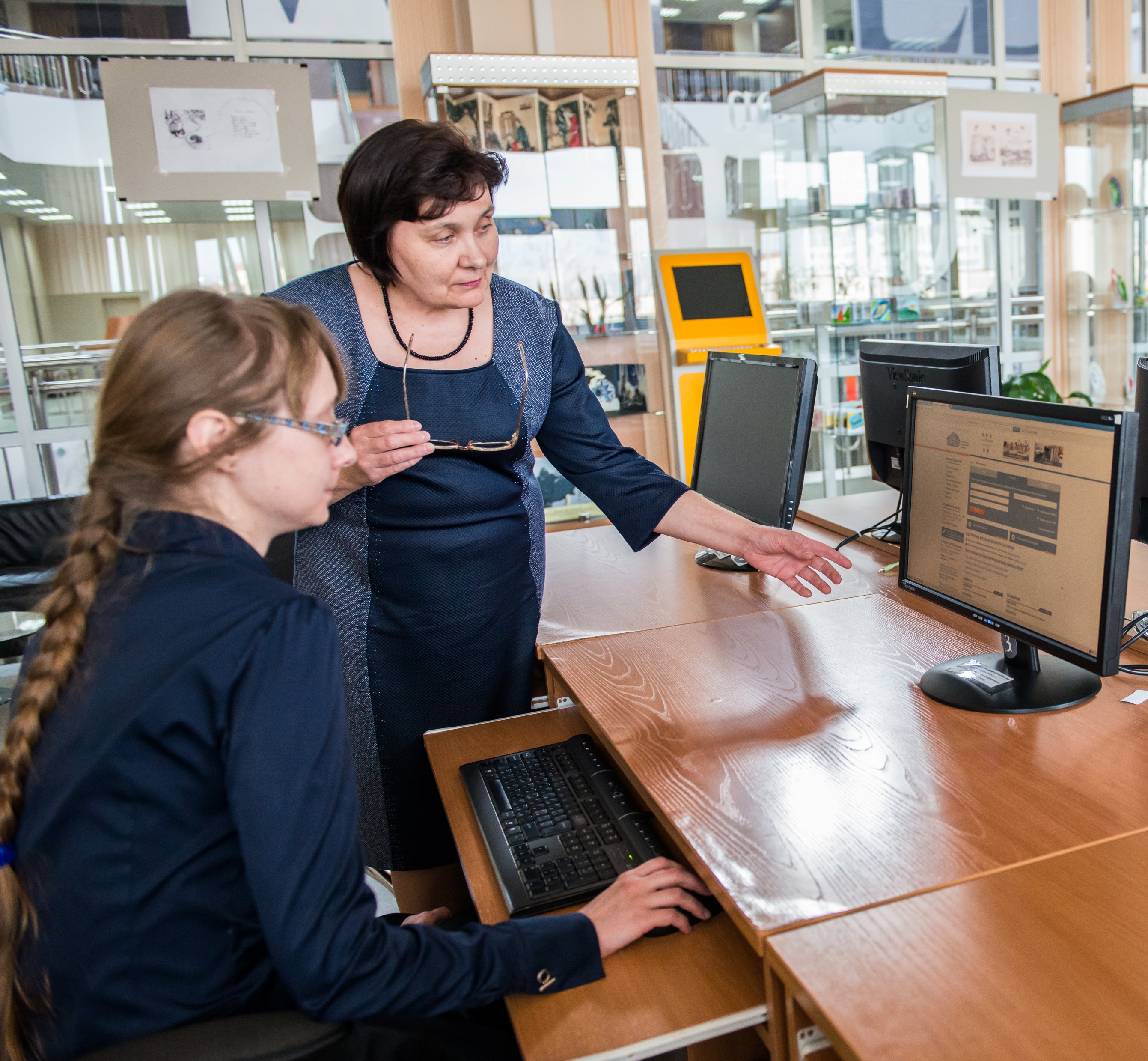 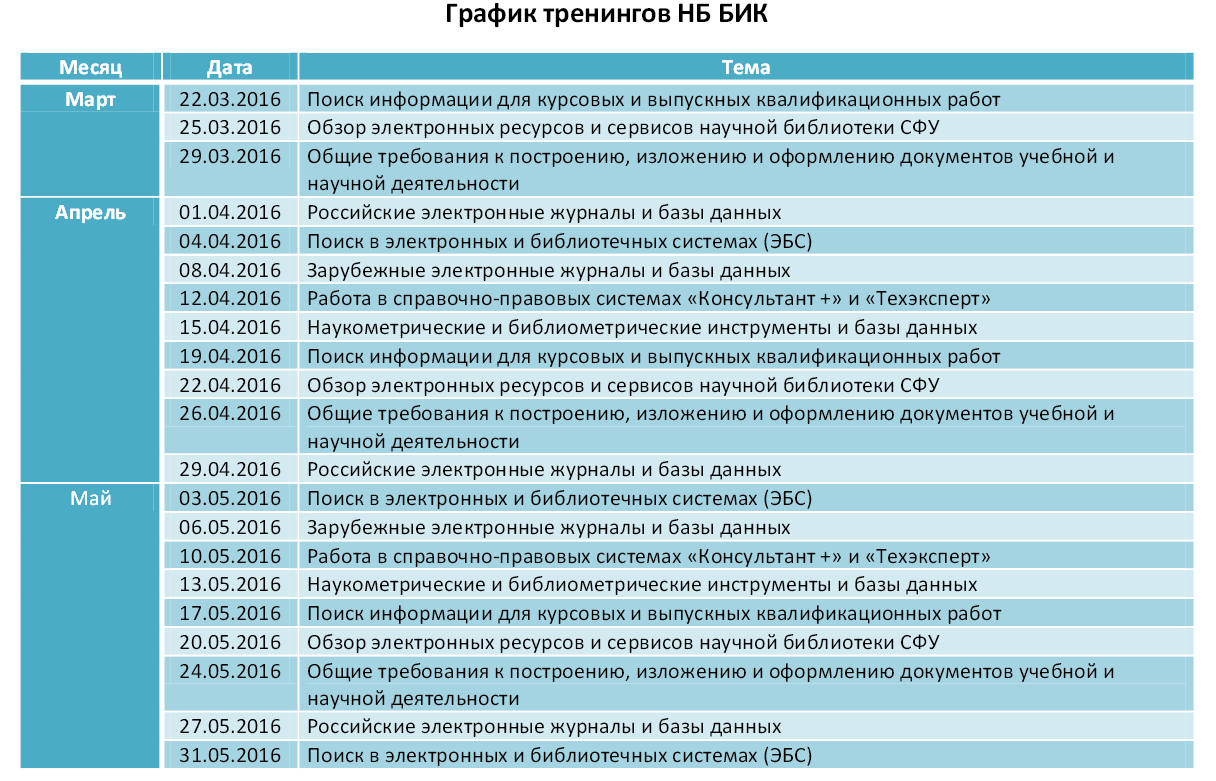 Образовательные сервисы
- центр содействия публикационной активности и академического письма
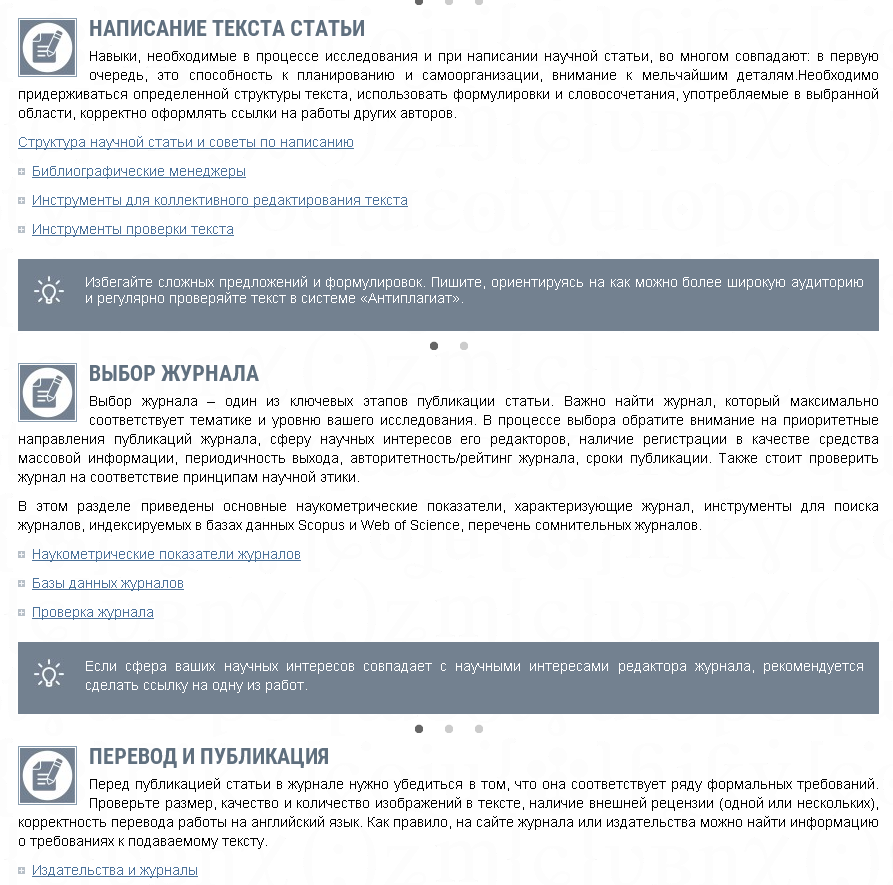 Главная цель деятельности Центра – повышение публикационной активности студентов, аспирантов, докторантов и научно-педагогических работников (НПР) СФУ.
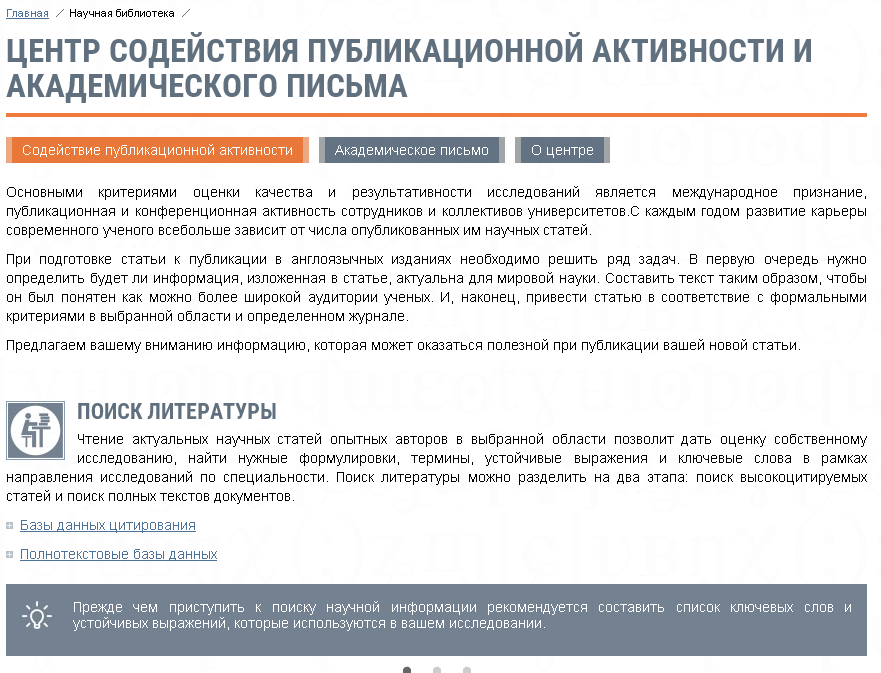 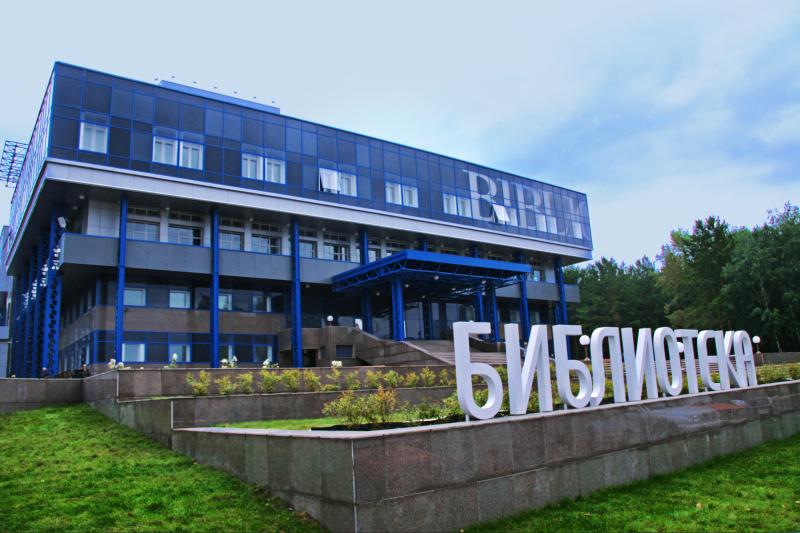 Научная библиотека Сибирского федерального университета
bik@sfu-kras.ru
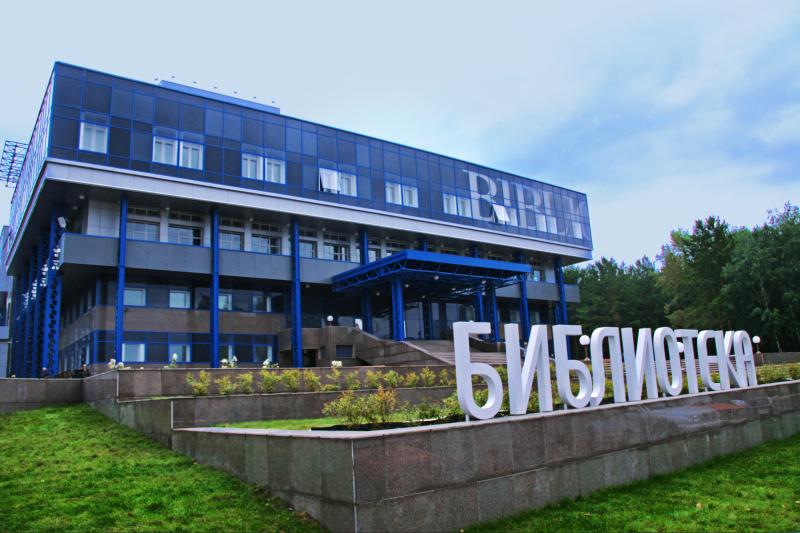 I Международная научная конференция «Информатизация образования и методика электронного обучения»
 в рамках IV Международного научно-образовательного форума «Человек, семья и общество: история и перспективы развития»

Секция «Цифровые образовательные ресурсы и библиотечные смарт-системы»

27 сентября 2016 г. – 30 сентября 2016 г.
Регистрация до 20 мая 2016 г.